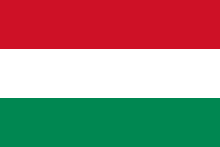 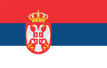 Magyar-Szerb nyugdíjtanácsadó nap
Mađarsko-srpski savetodavni dan
Dolgozik vagy dolgozott Ön Magyarországon vagy Szerbiában?  
A nyugdíjbiztosítási szervek szakértői tanáccsal látják el Önt.
Ako ste zaposleni ili ste bili zaposleni u Srbiji ili Mađarskoj, stručnjaci nosilaca penzijskog i invalidskog osiguranja Vas savetuju.
Helyszín/Időpont
Mesto/Termin
Szeged
Csongrád Megyei Kormányhivatal
Csongrad Government Office

6722 Szeged, Bécsi krt. 5.
2018. május 8.
9.00-16.00 óra között
08. maj 2018. godine 
od 9.00 do 16.00 časova
Bejelentkezés:
Telefonon: +361 270 8108
április 10-től –  április 27-ig, 
hétfőtől – csütörtökig 09.00-16.00 óra
pénteken 09.00-13.00 óra között
Email: konzultacio@onyf.allamkincstar.gov.hu
Zakazivanje termina:
Telefon: +361 270 8108
od 10. do 27. aprila
ponedeljak-četvrtak, od 09.00 do16.00 časova
petak, od 09.00 do 13.00 časova
Email: konzultacio@onyf.allamkincstar.gov.hu
Kérjük, ne felejtse el személyi okmányait magával hozni!
Molimo Vas da ne zaboravite da ponesete Vaše dokumente!
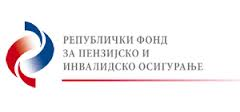 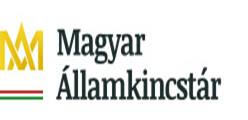